Брак и породица
Православна вјеронаука 9. разред
Брак је друштвена и Божанска институција стара колико и човјечанство. 

Бог је Адаму створио жену Еву и благословио их за заједнички живот.

“И благослови их Бог и рече им: Рађајте се и множите се, и напуните земљу и владајте њом...“ (1 Мој 1,26-28)
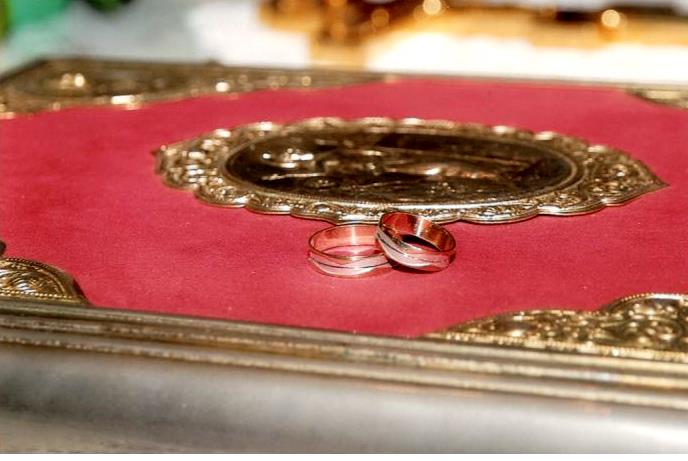 Брак је благословио и осветио сам Господ Исус Христос својим присуством на свадби у Кани Галилејској.

 Он нам говори да је породица прва степеница у ширењу јеванђељске ријечи, а хришћански дом мјесто одакле почиње пут Богопознања.
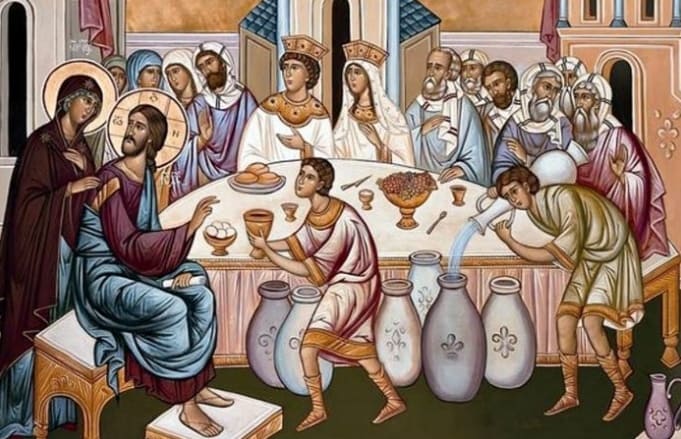 Света тајна брака успоставља се у Цркви чином вјенчања. 

 Суштину брака чине два важна елемента:
     - слободна одлука супружника о заснивању брачне заједнице и
     - благослов Божји који њихову заједницу учвршћује. 

 “Човјек ће оставити оца свога и матер своју и прилијепиће се жени својој и биће двоје једно тијело.“ (1 Мој 2,24)
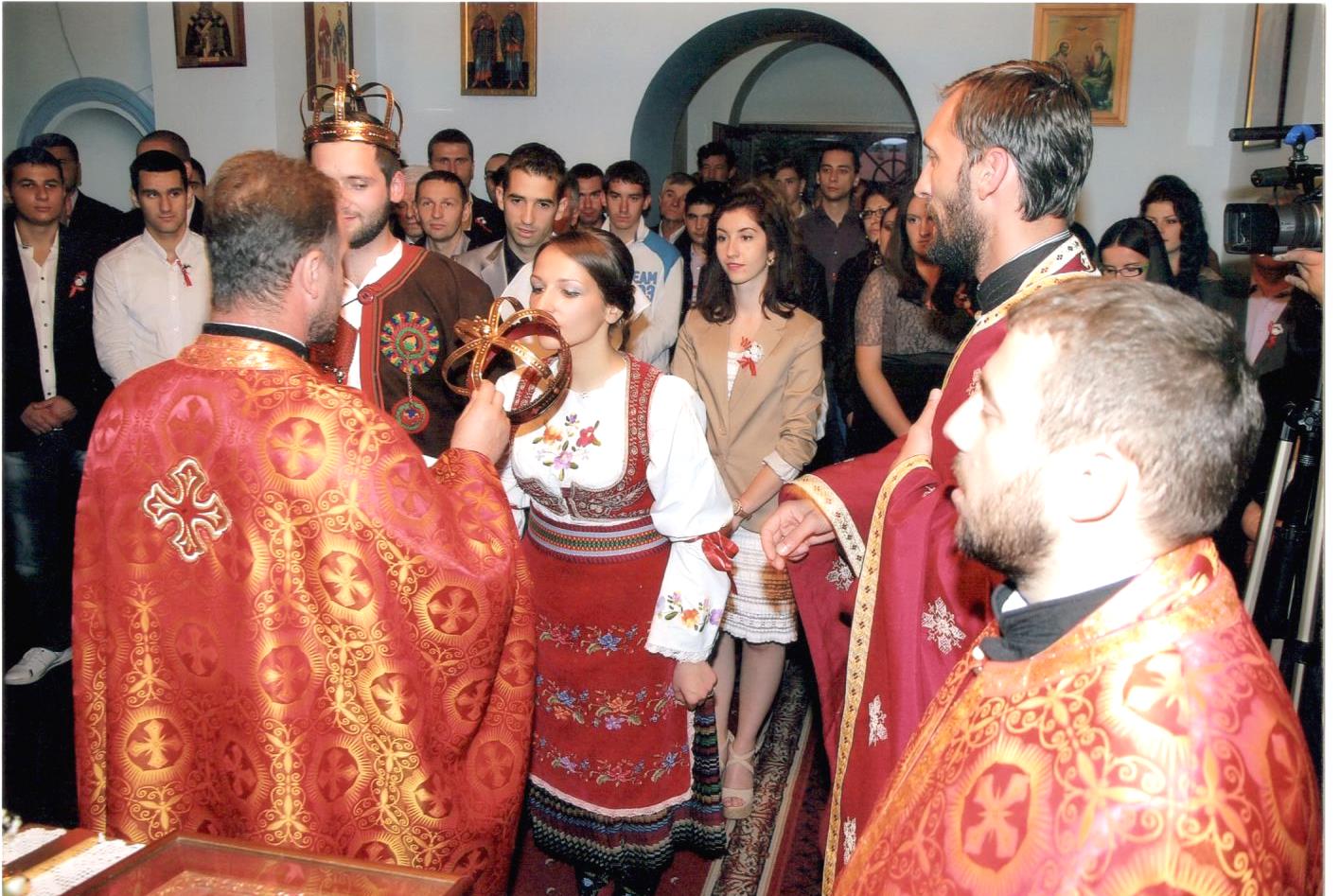 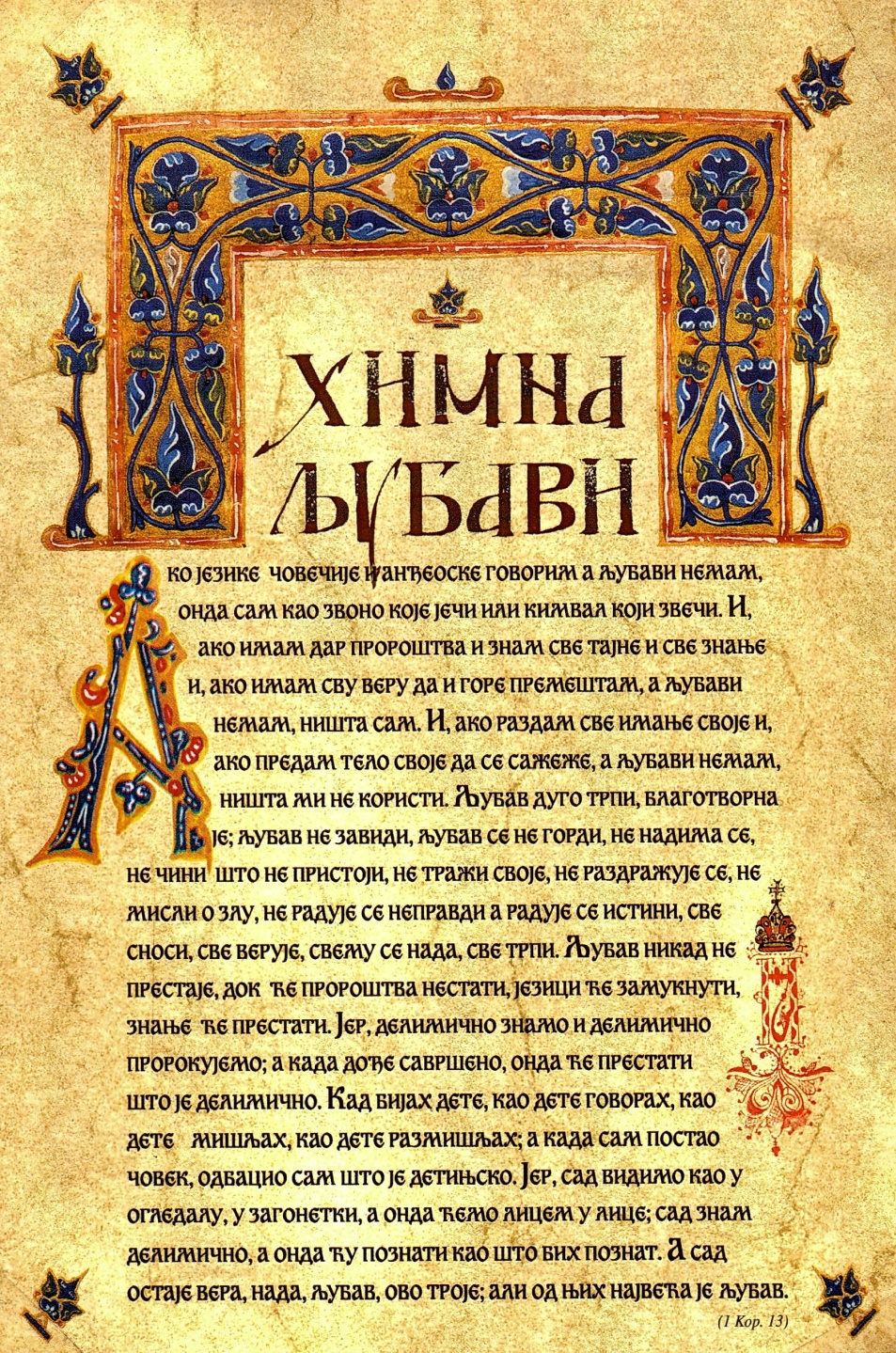 Брак служи вишим циљевима:
    - Припремање људи за духовни живот у Царству Божјем.
    - Продужење људског рода

Породица је Црква у малом.

 Основа породичног живота је љубав која подразумијева међусобно разумијевање, трпљење, поштовање, бригу за ближњег.
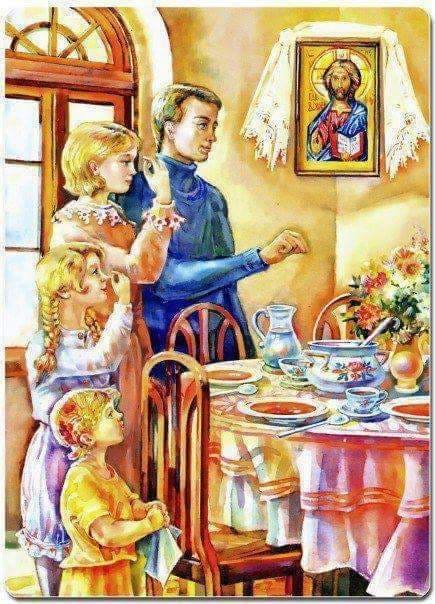 Породица је темељ друштва и темељ сваког од нас.

У оквиру породице његују се хришћанске вриједности и традиција, подижу се и васпитавају дјеца и његује дух заједништва.
Брак је Света Тајна а породица светиња.
 Треба улагати свакодневни труд и љубав да би наша породица била функционална и чланови срећни.
 На значај породице подсјећају и празници Дјетињци, Материце и Оци.
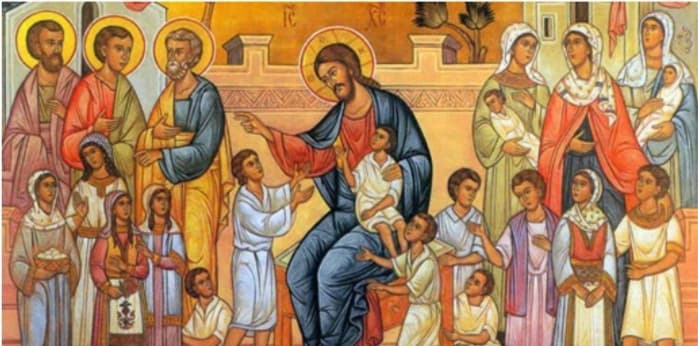 Питања и задаци:

  - Коју је заповијест Бог прво дао људима?
  - Који су главни циљеви брака?
  - Објасни значај породице!